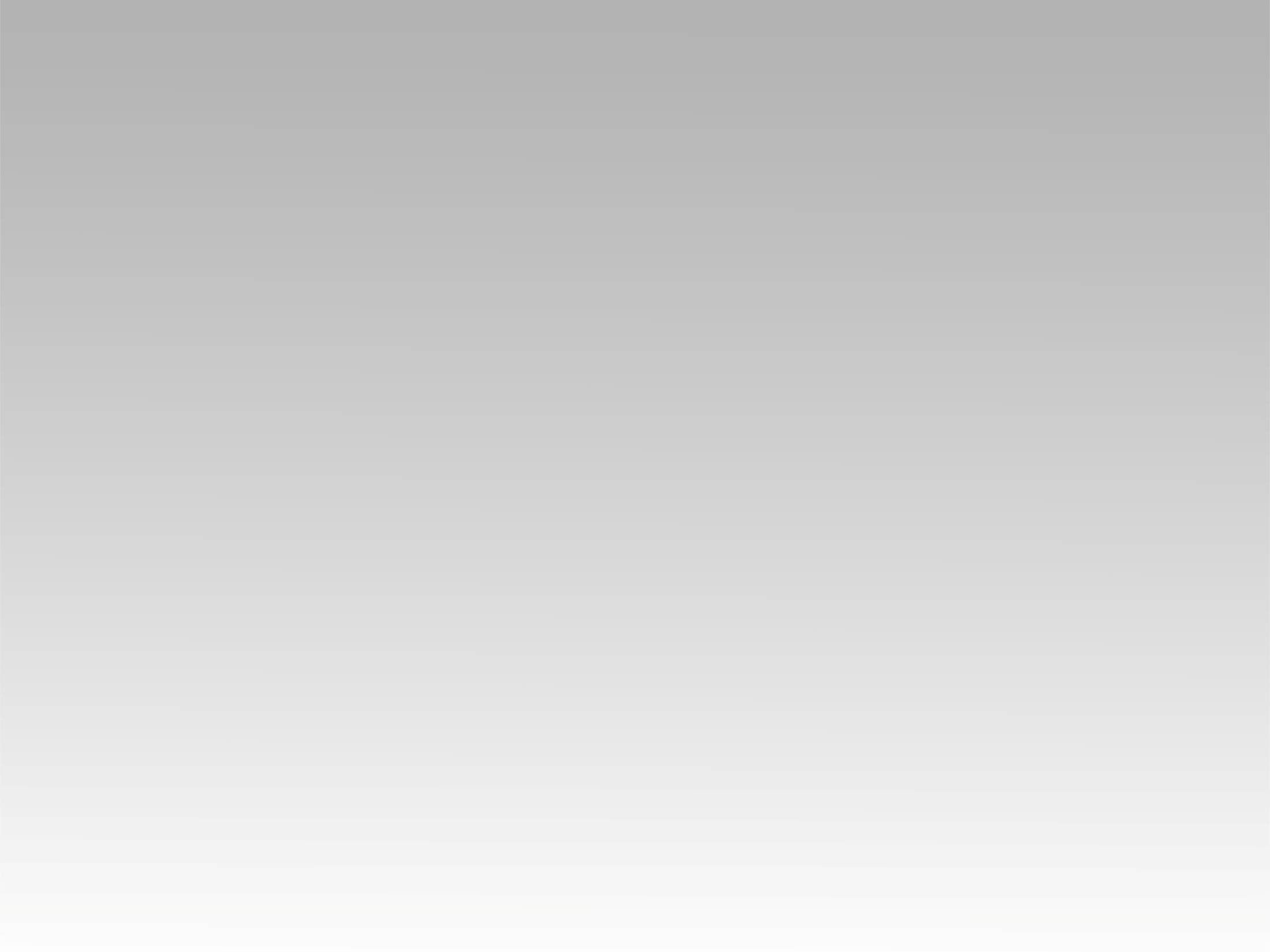 ترنيمة 
كانوا اثنين في البداية
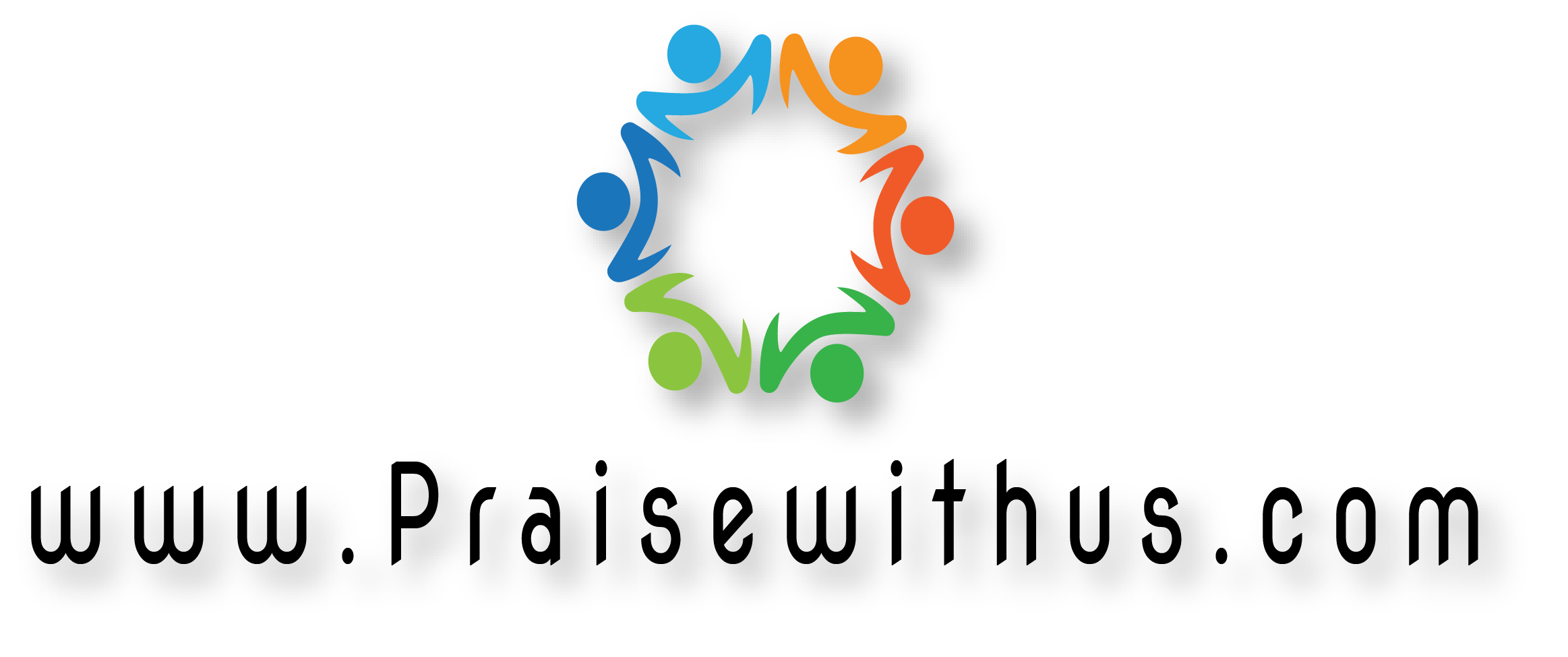 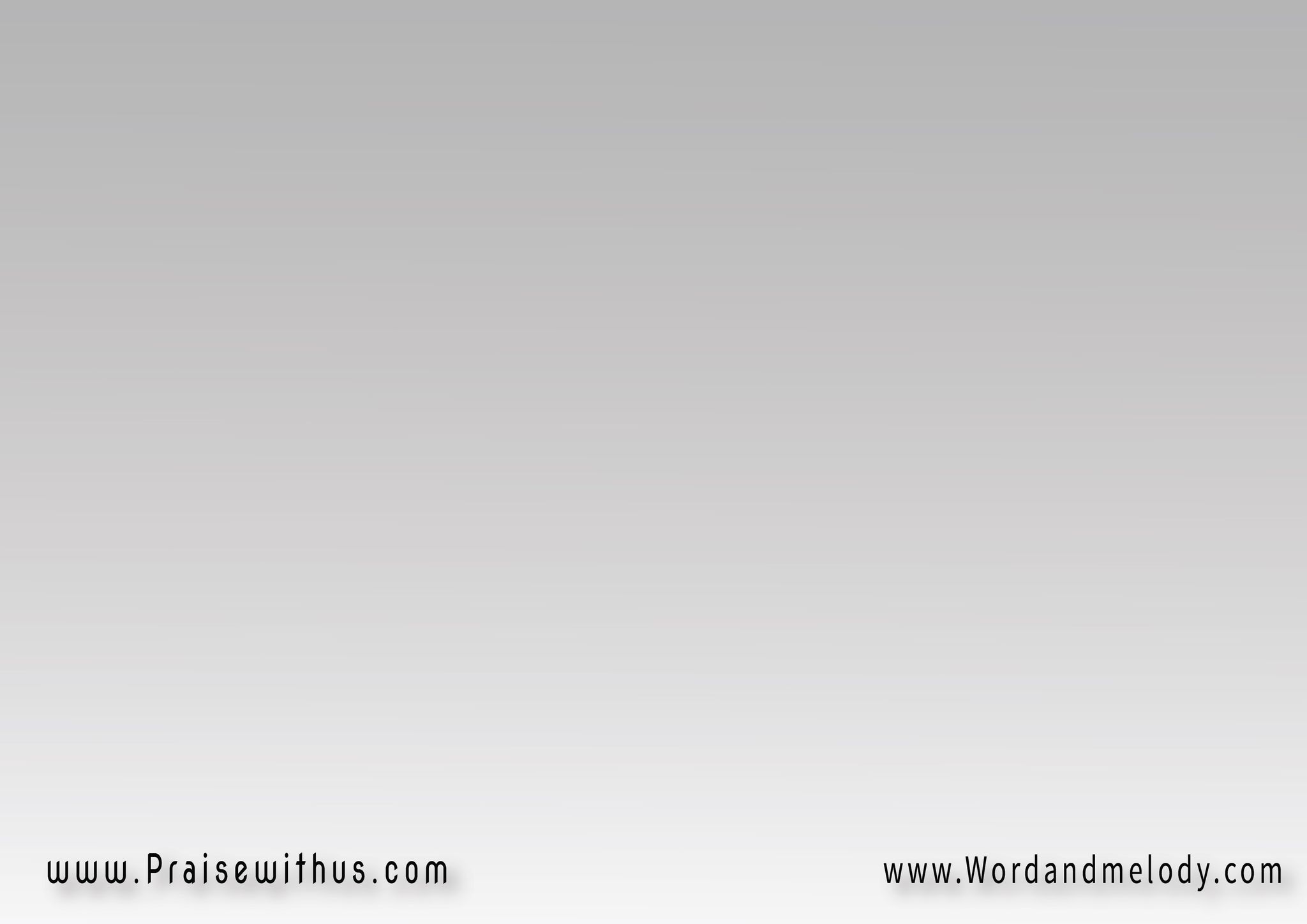 كانوا اثنين في البداية 
كانوا حكمة وكانوا آية
كانوا نفحة حب نديه
 كانوا أحلام عبقرية
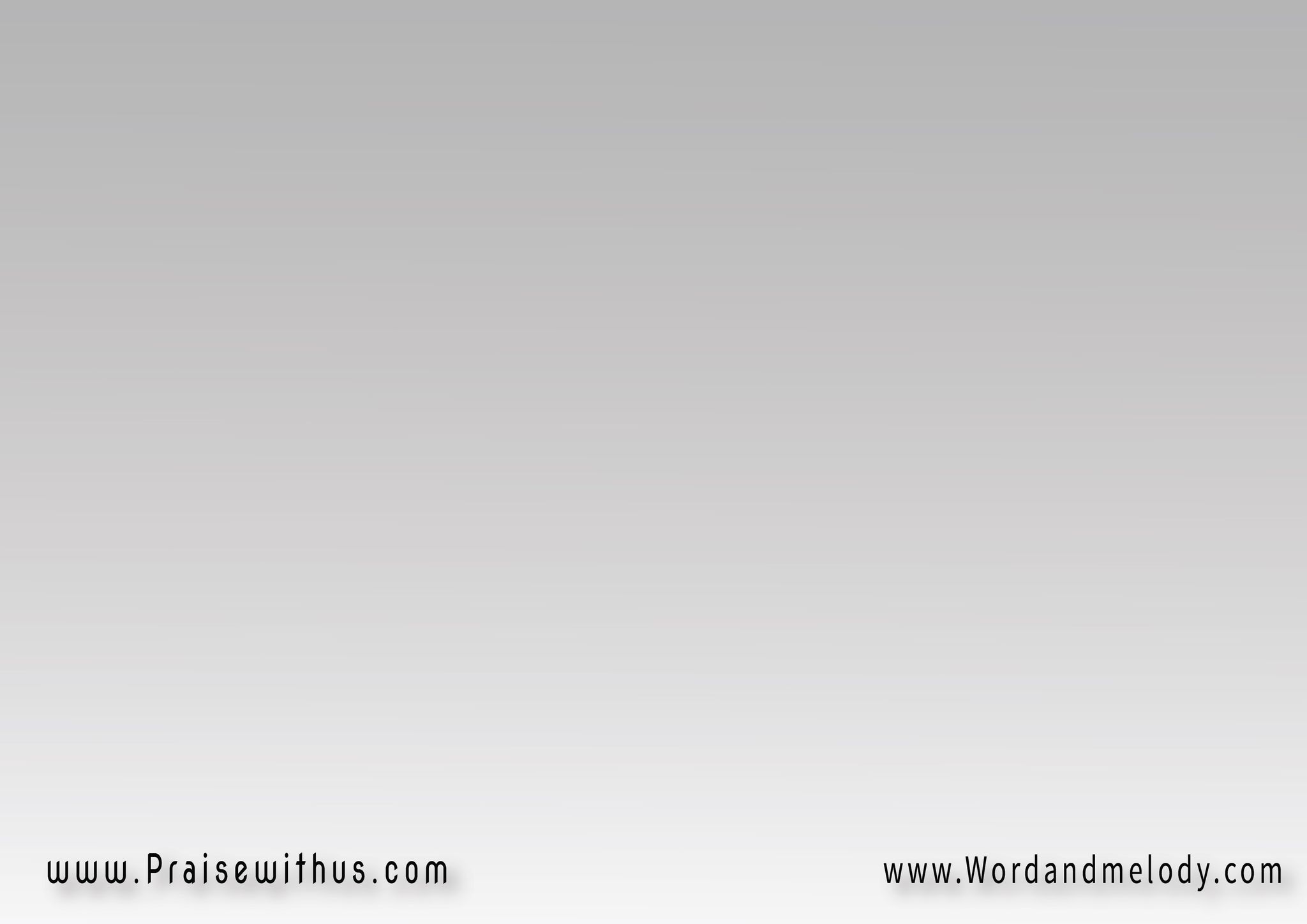 كانوا صورة حب تتحكي 
تروي أسفار من حكاية
في الأزل كتبت حروفها 
روعة ما بتعرف نهاية
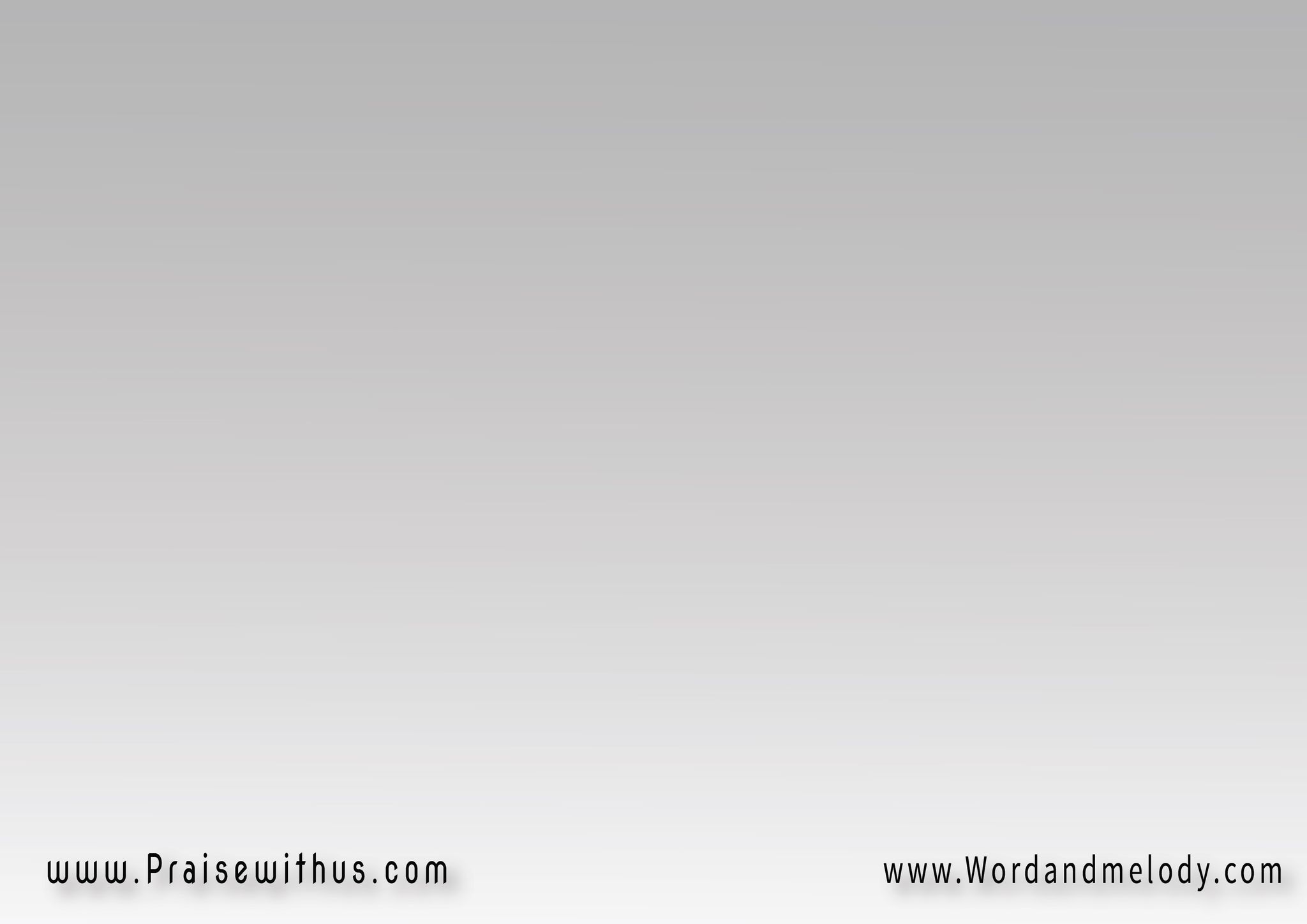 نيجي نغني كل ما نفرح 
نذكر الحب الإلهي
(لينا نحنا)3
كيف بدايته بتاج 
خليقة جمال مثالي
(كنا نحنا)3
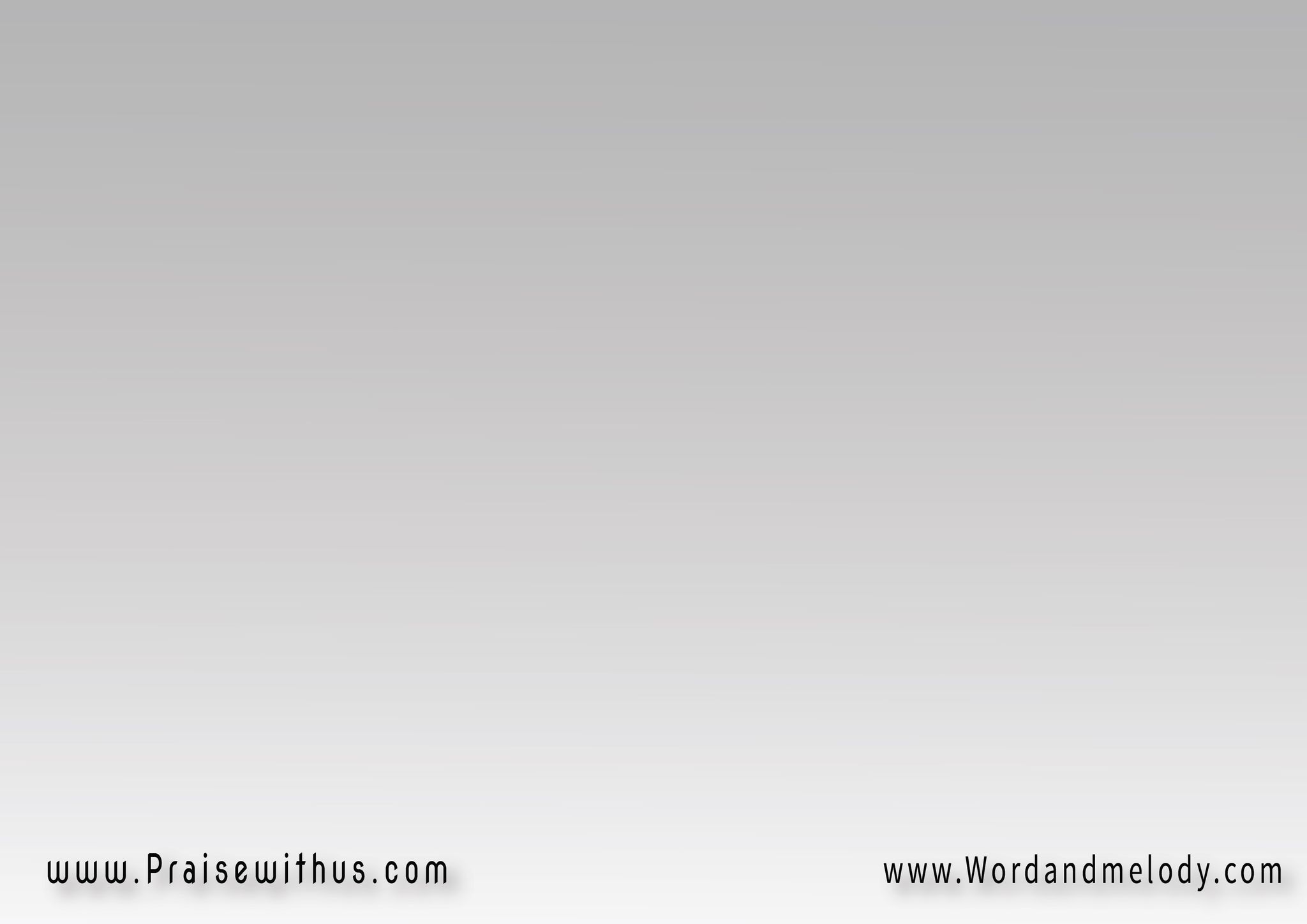 جات إرادة الشر 
سبتتنا وشوهتنا 
ورغم قبح الصورة فينا
(صرنا نحنا)3
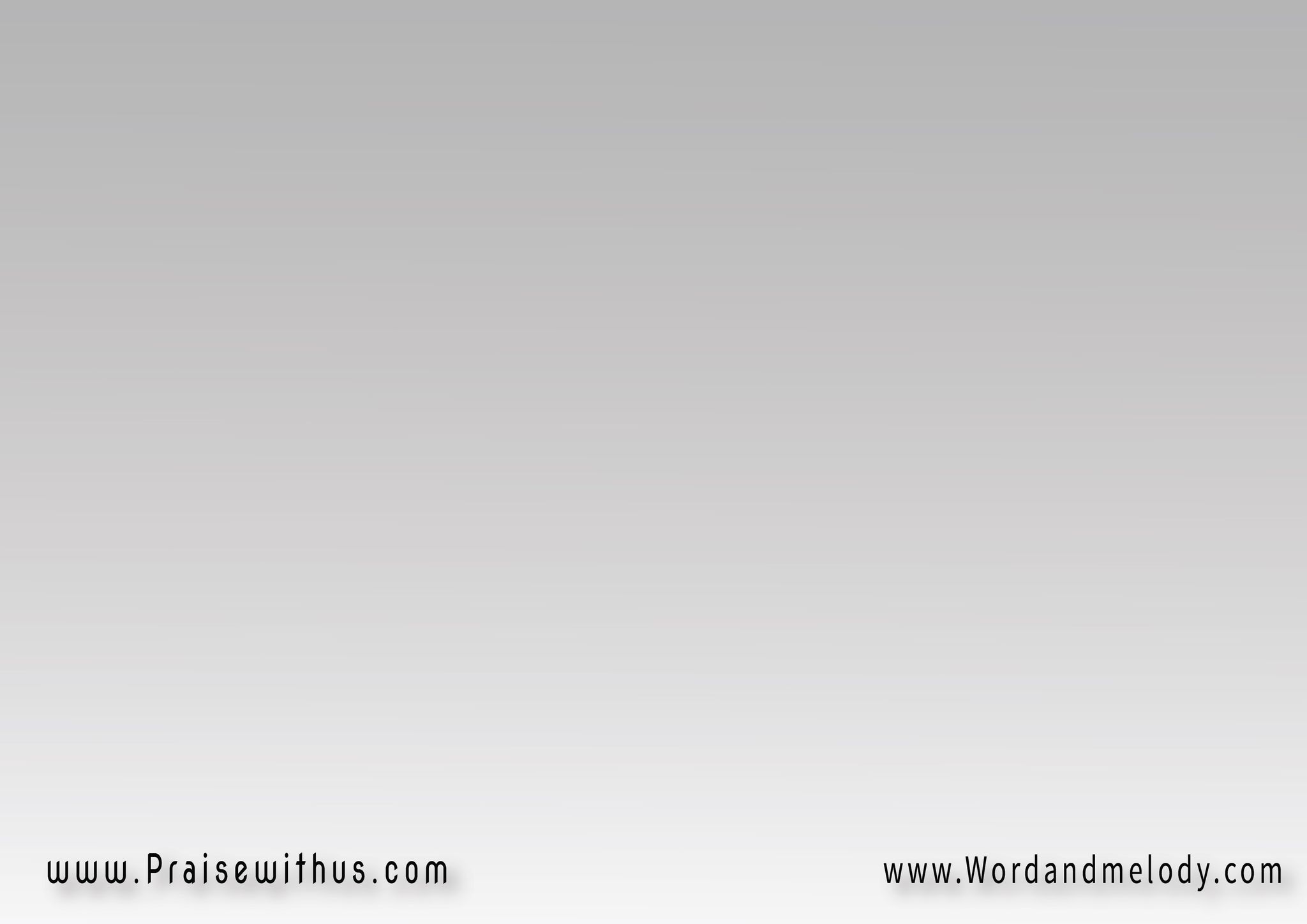 استمر الرب في حبه 
في الظلام ممتدة يده
صانعة إشراقات جديدة 
رافعة للأفضل حياتنا
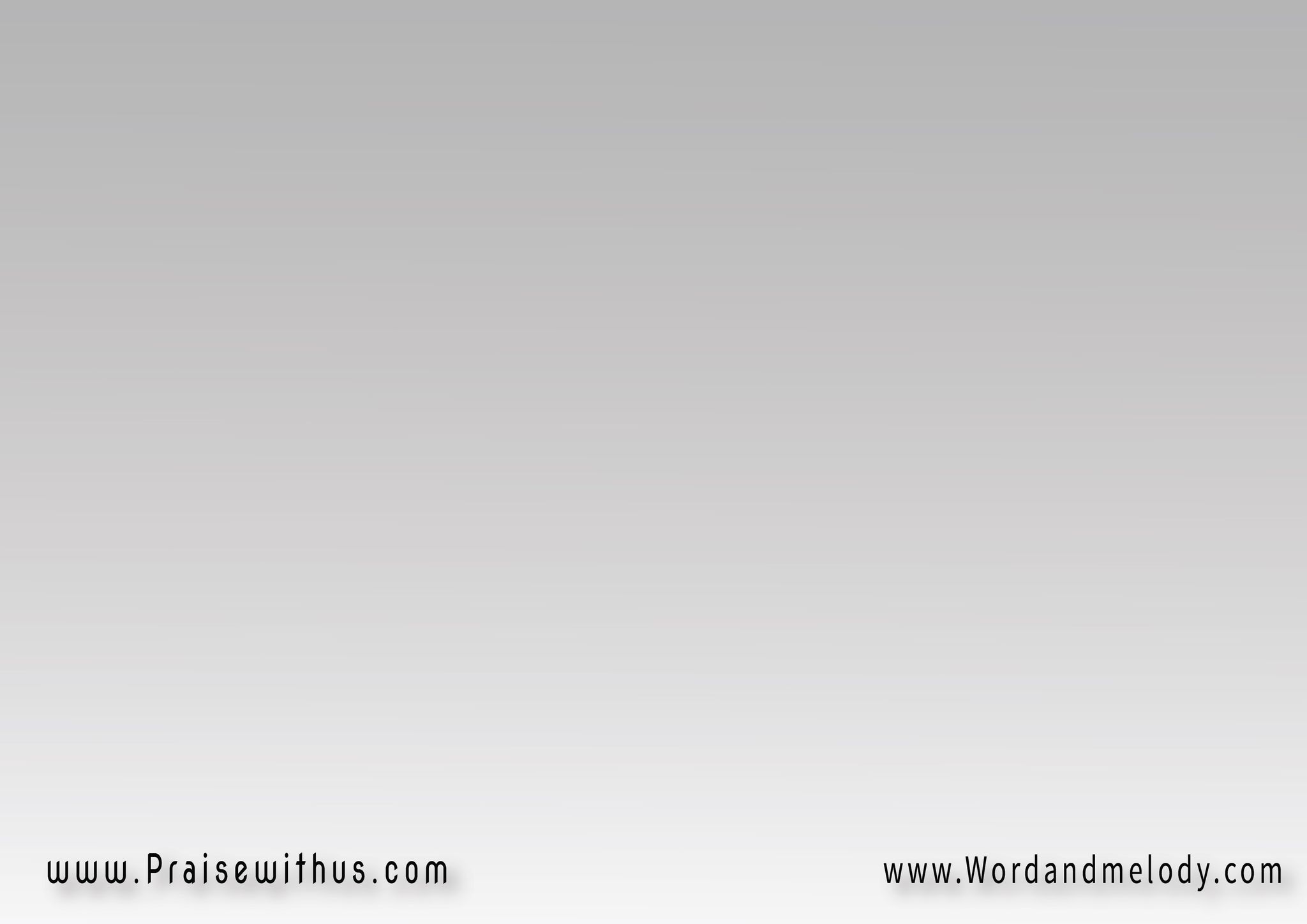 صرنا واحد في النهاية 
في بداية بلا نهاية
والإطار بالدم مرين 
والمهر حب للانهاية
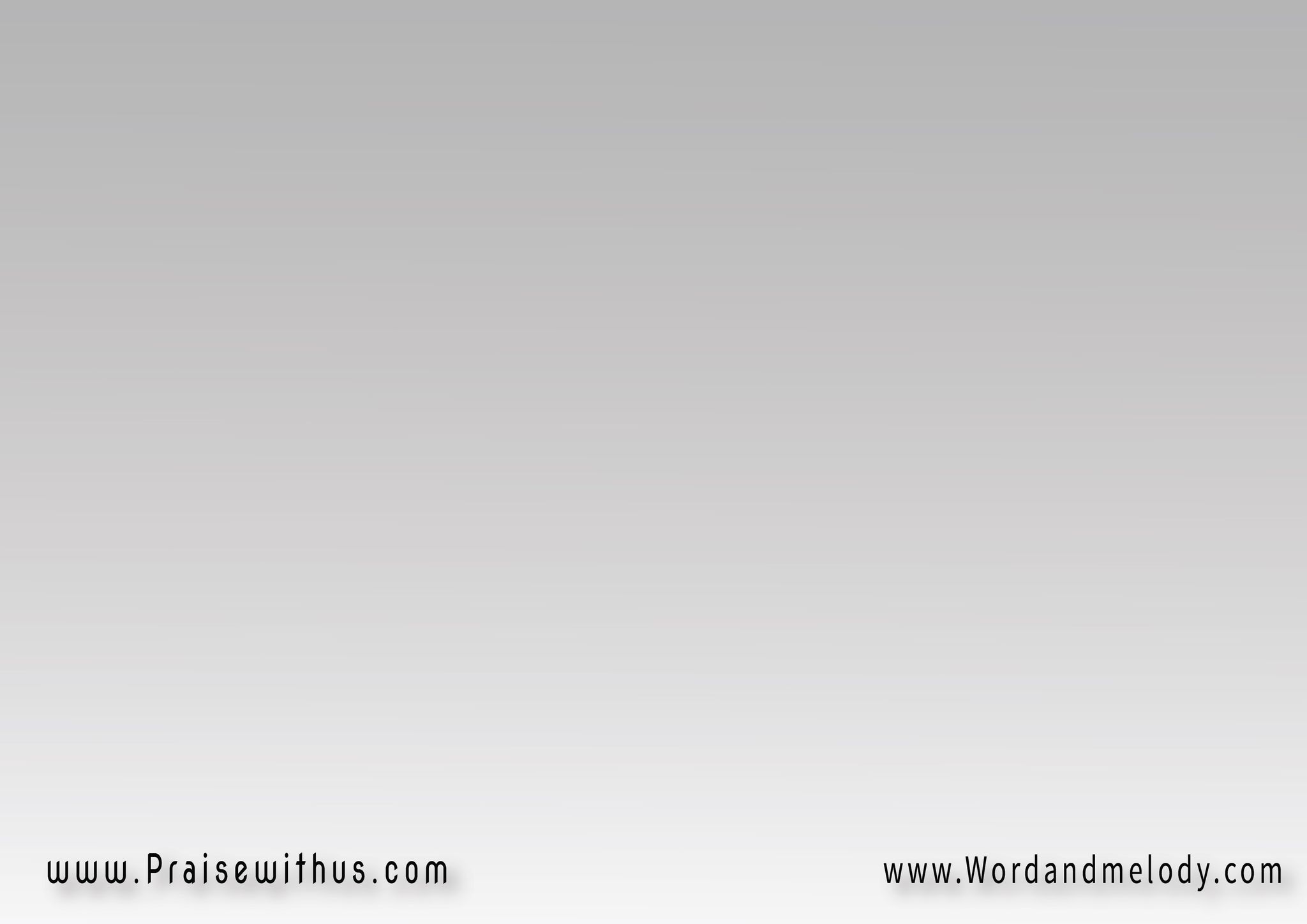 صرنا قصة حب تحكي 
تروي أسفار من حكاية
في الأزل كتبت حروفها 
روعة ما بتعرف نهاية
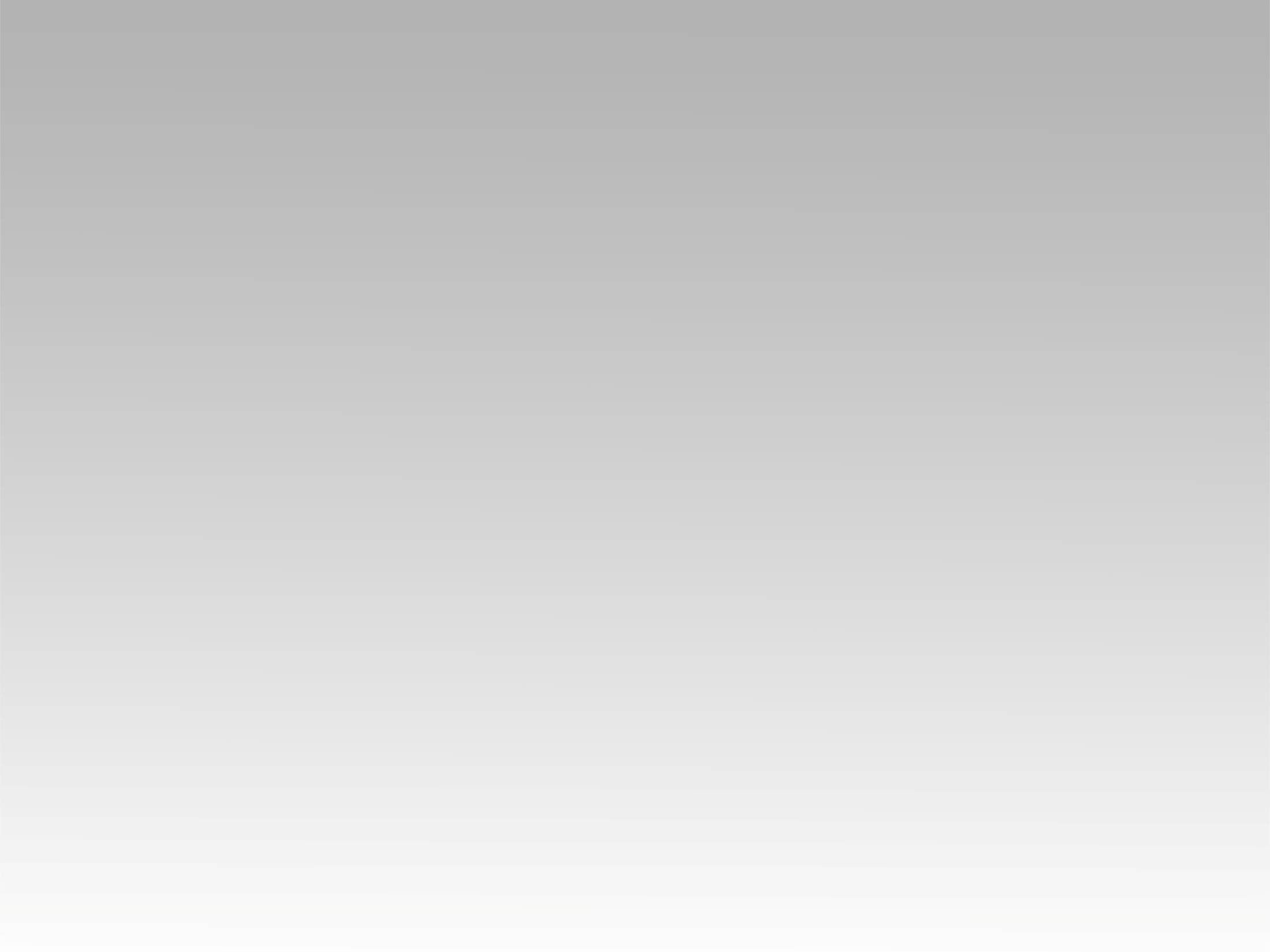 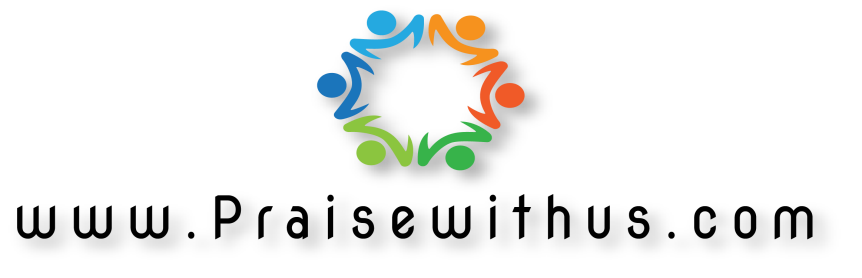